ذو الحجة 12
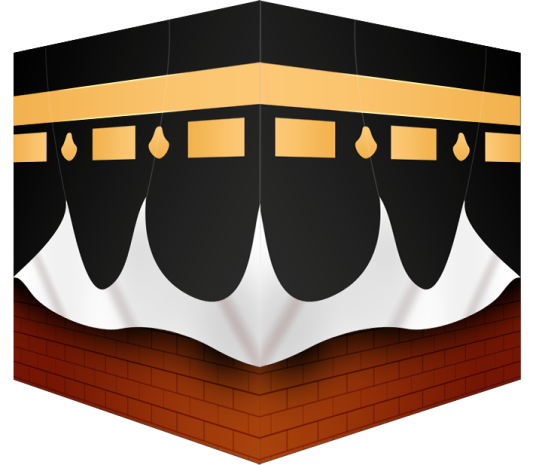 روضة العز 2017
ذو الحجة 12
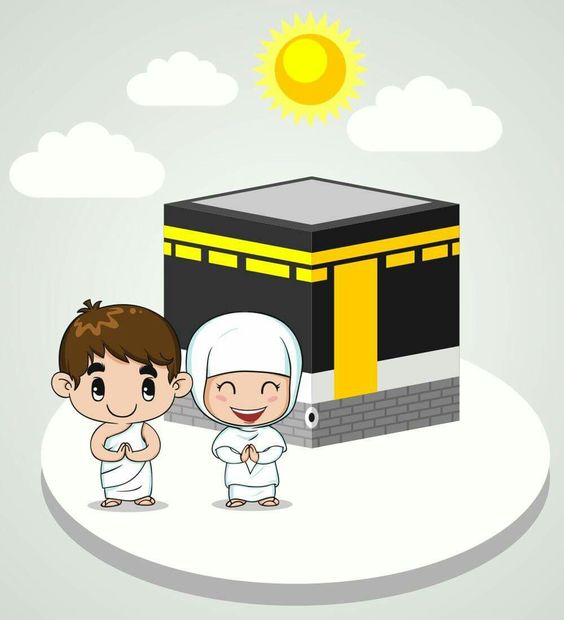 روضة العز 2017
ذو القعدة 11
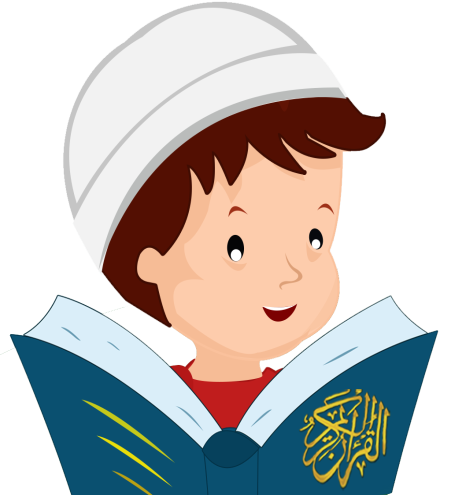 روضة العز 2017
شوال 
10
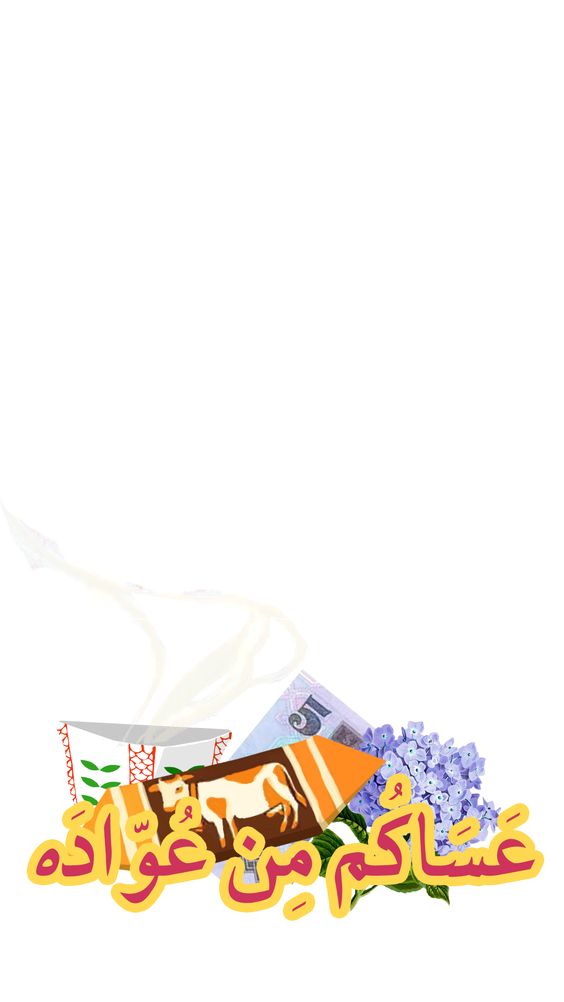 روضة العز 2017
رمضان   
9
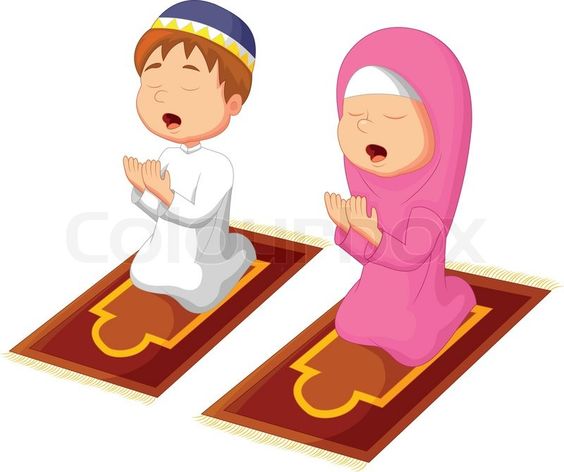 روضة العز 2017
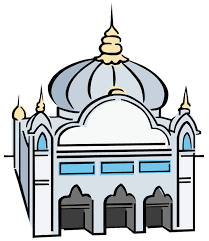 شعبان   
8
روضة العز 2017
رجب 
7
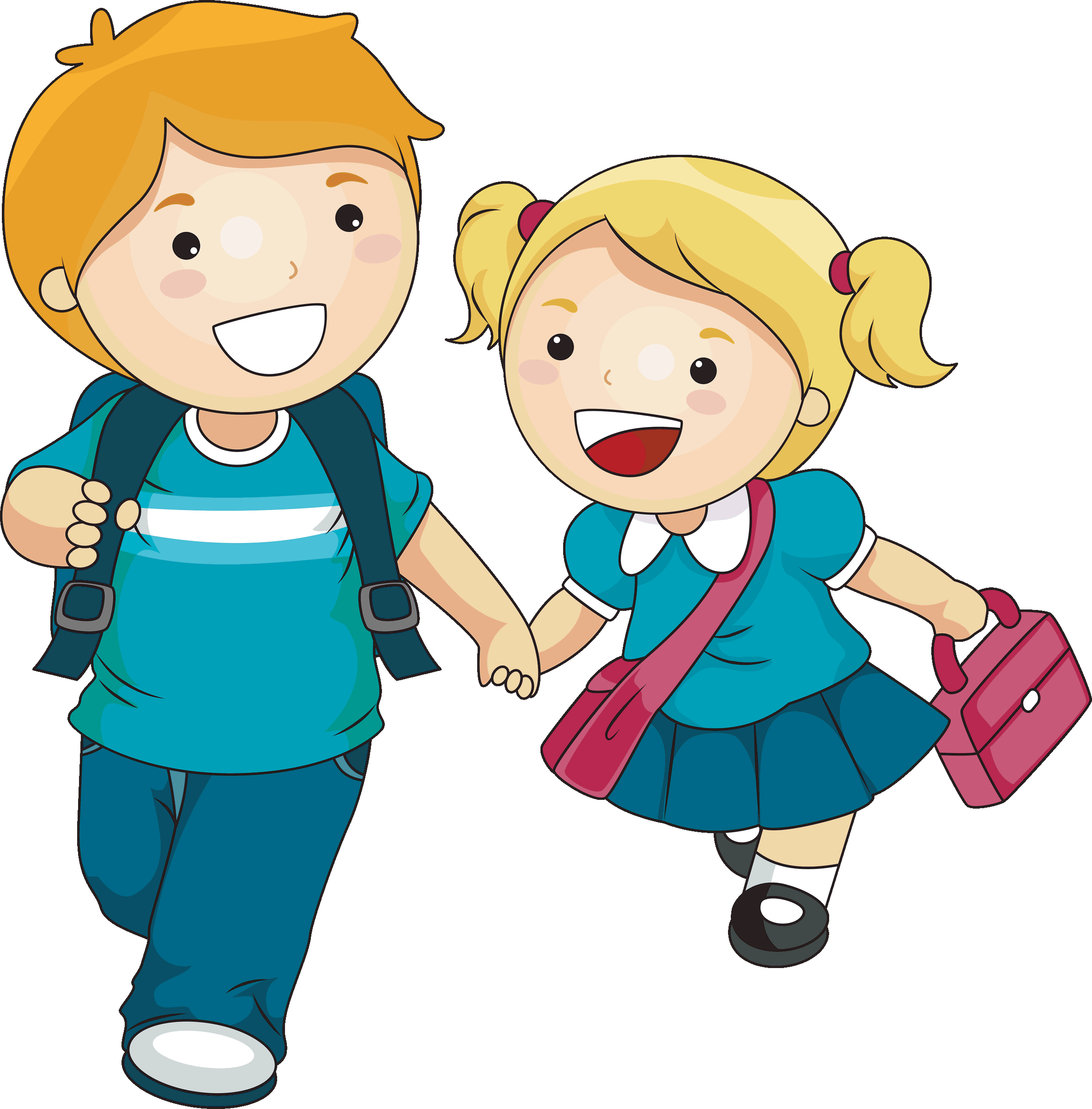 روضة العز 2017
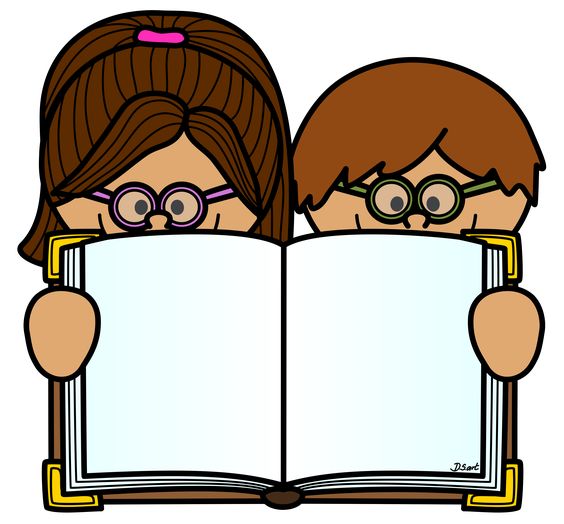 جماد ثاني    
6
روضة العز 2017
جماد أول     
5
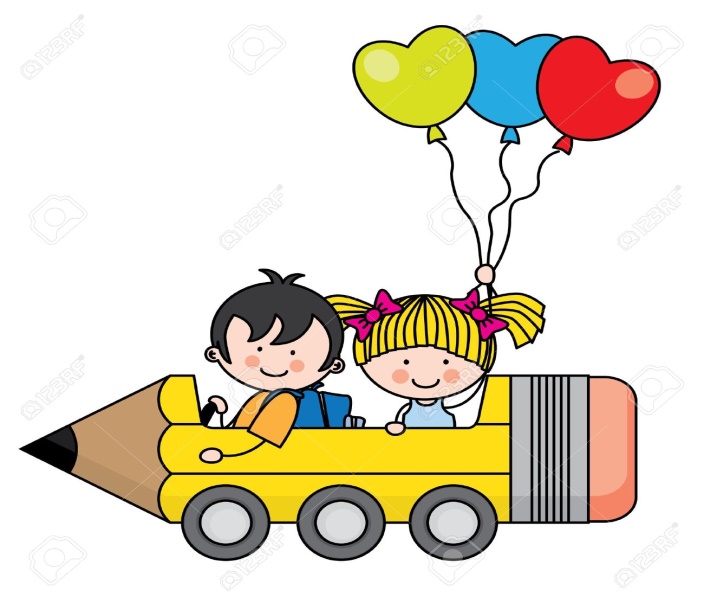 روضة العز 2017
ربيع ثاني 
4
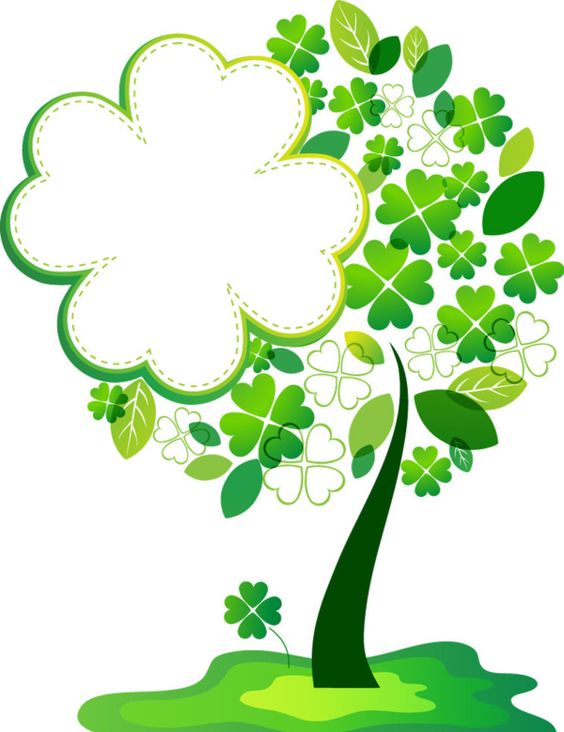 روضة العز 2017
ربيع أول 
3
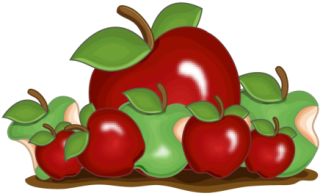 روضة العز 2017
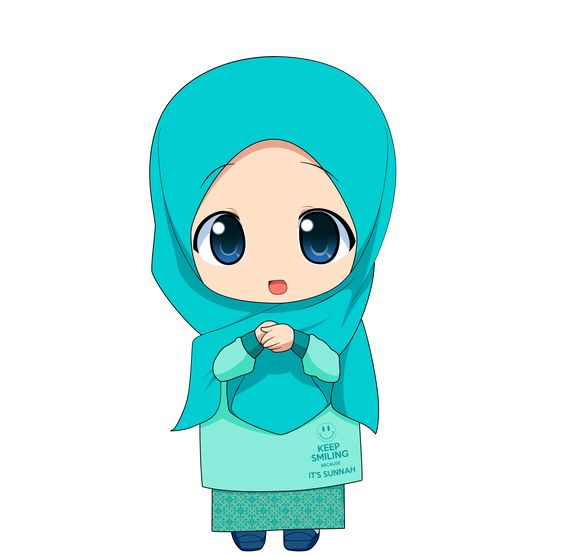 صـفـر 
2
روضة العز 2017
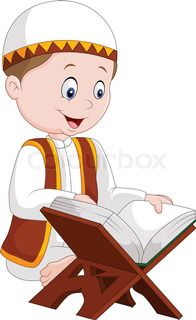 محرم 
1
روضة العز 2017
السبت  
1
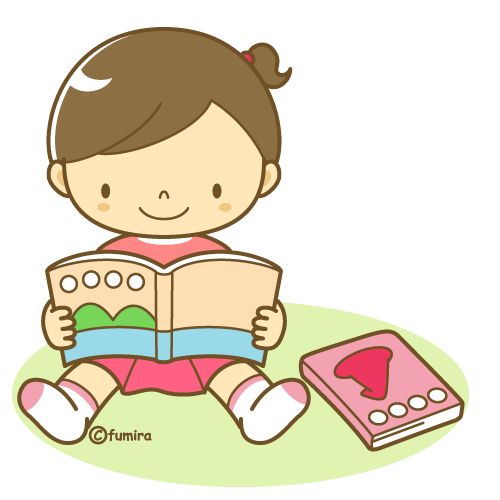 روضة العز 2017
الاحــد  
2
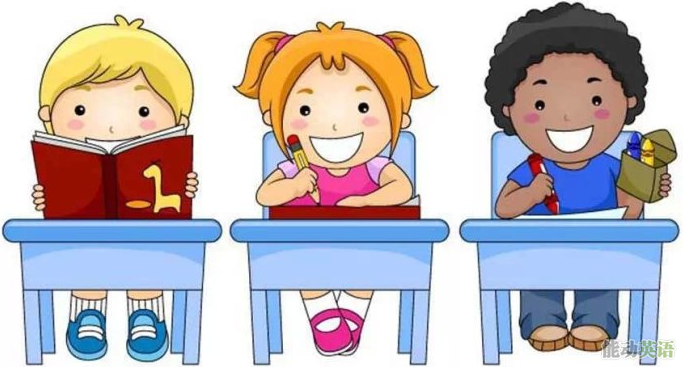 روضة العز 2017
الاثنين  
3
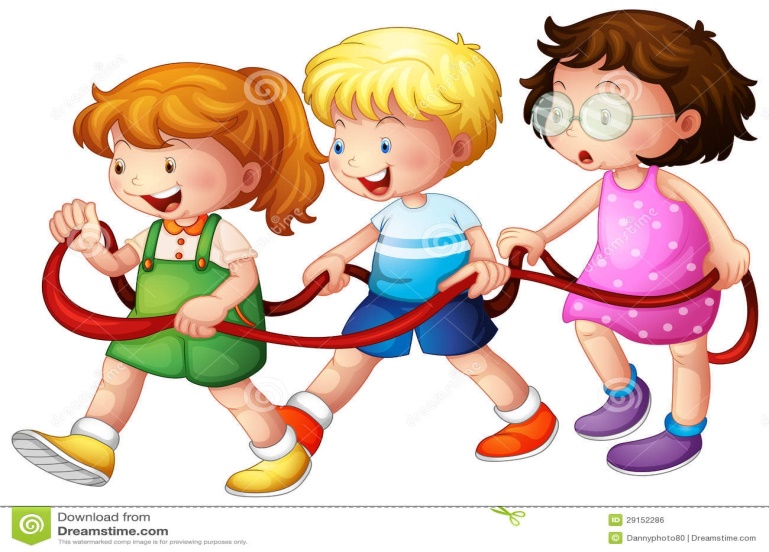 روضة العز 2017
الثلاثاء  
4
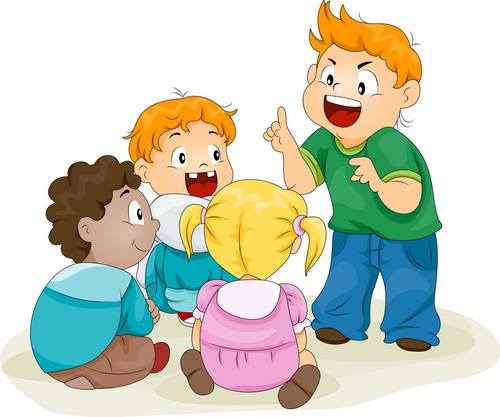 روضة العز 2017
الاربعاء  
5
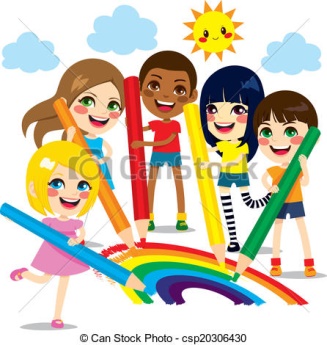 روضة العز 2017
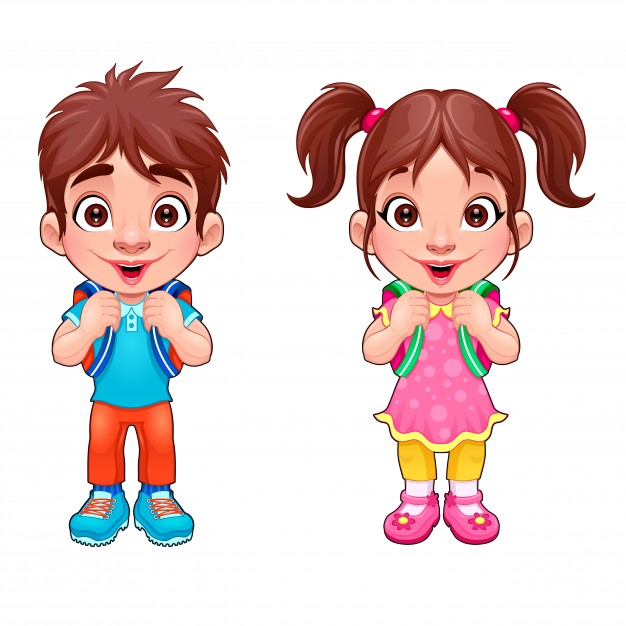 الخميس  
6
روضة العز 2017
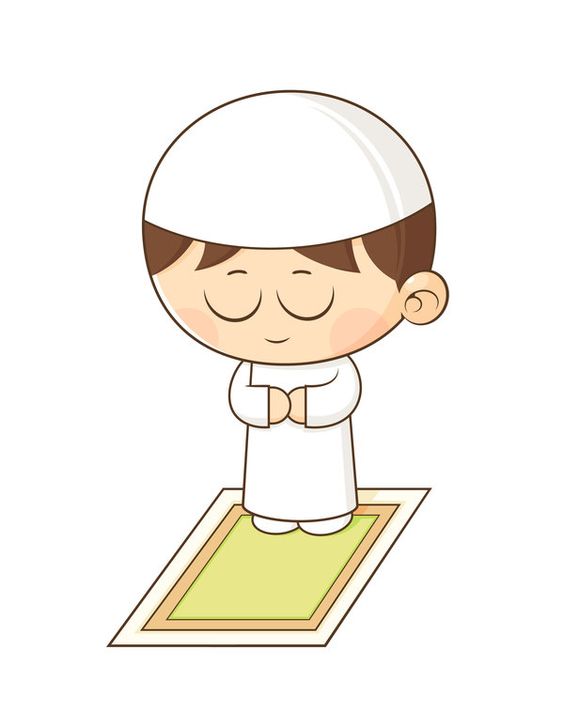 الجمعة  
7
روضة العز 2017